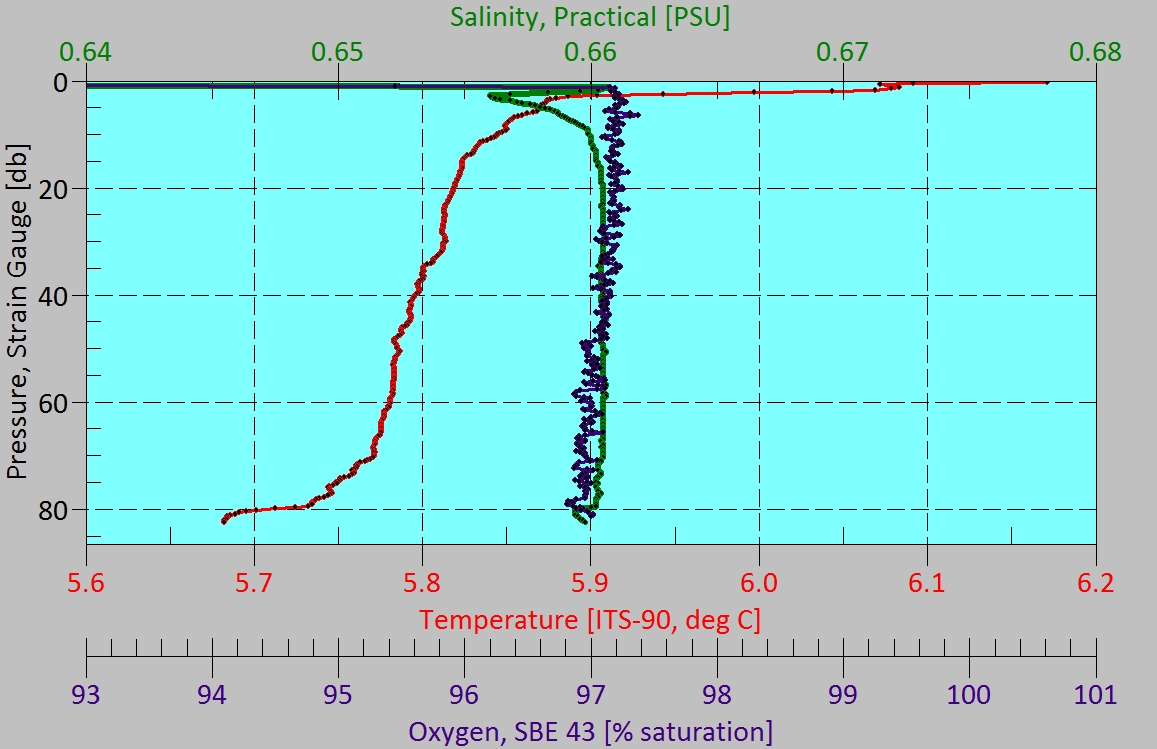 LS12-HC10
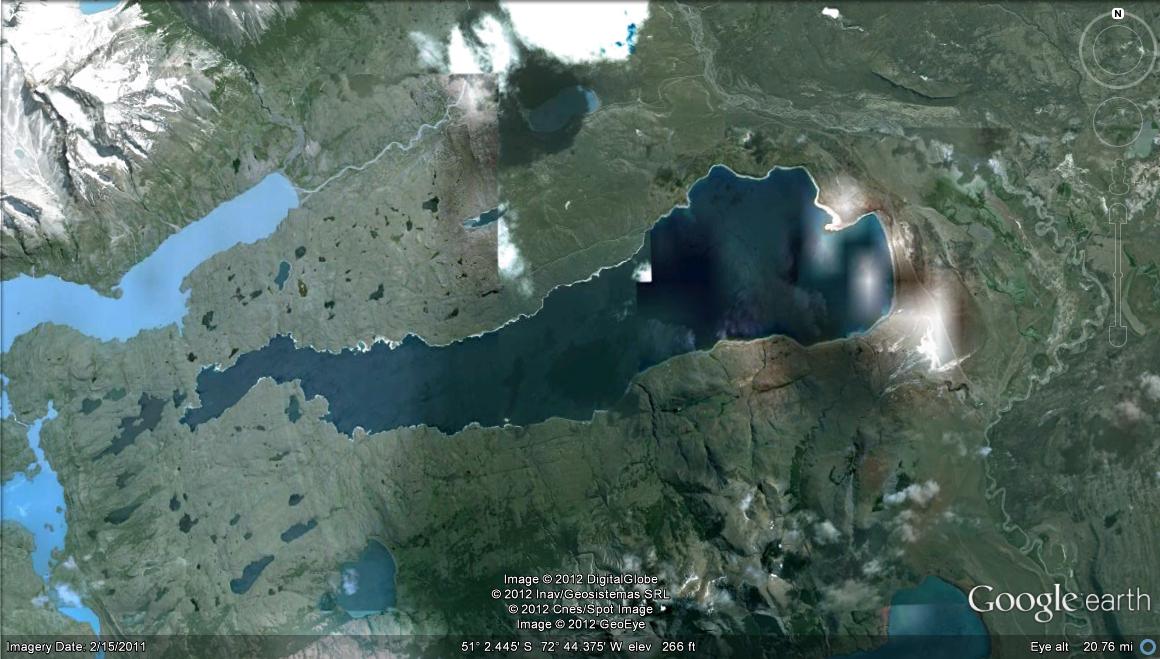 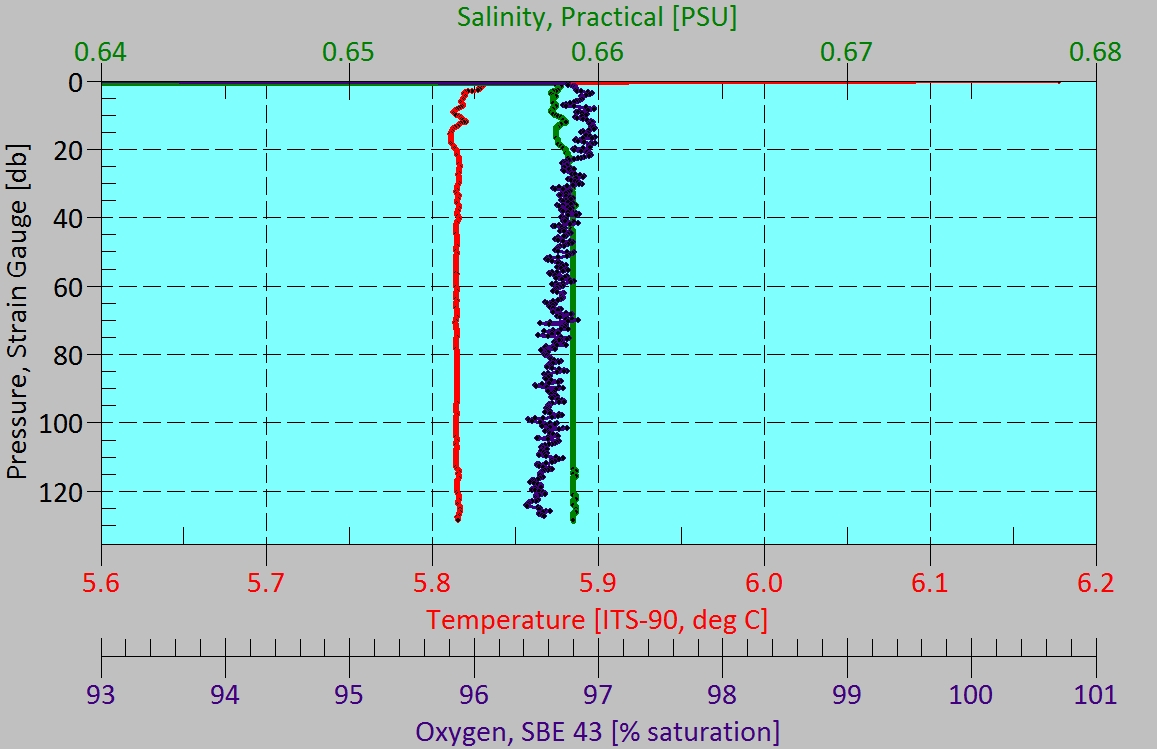 LS12-HC15
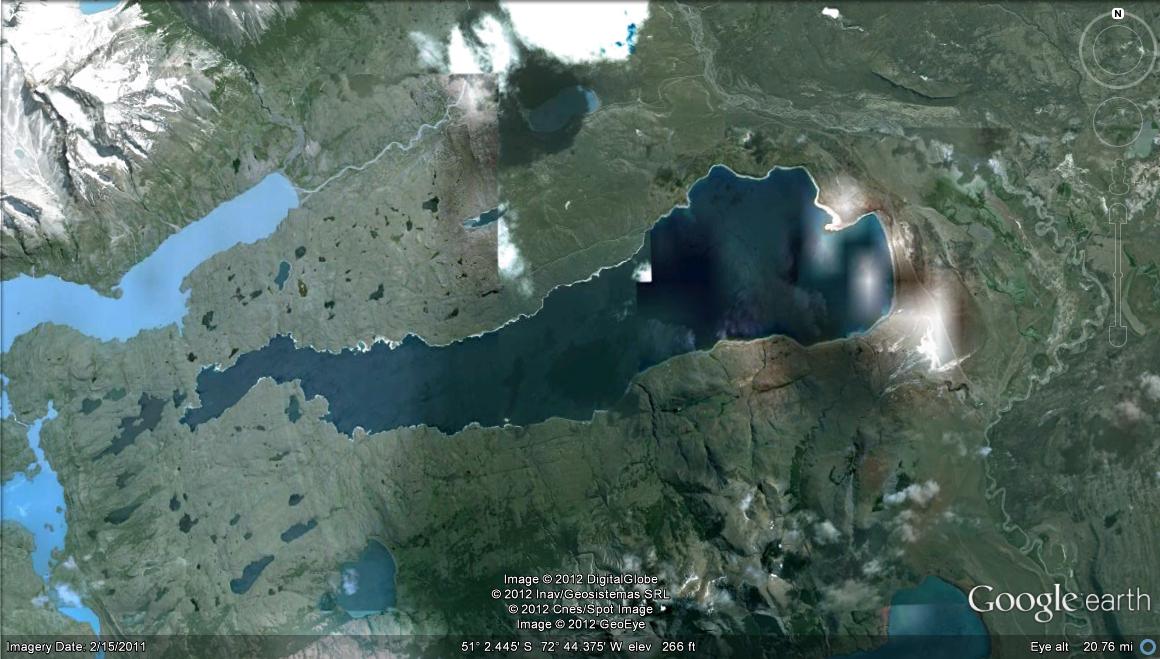 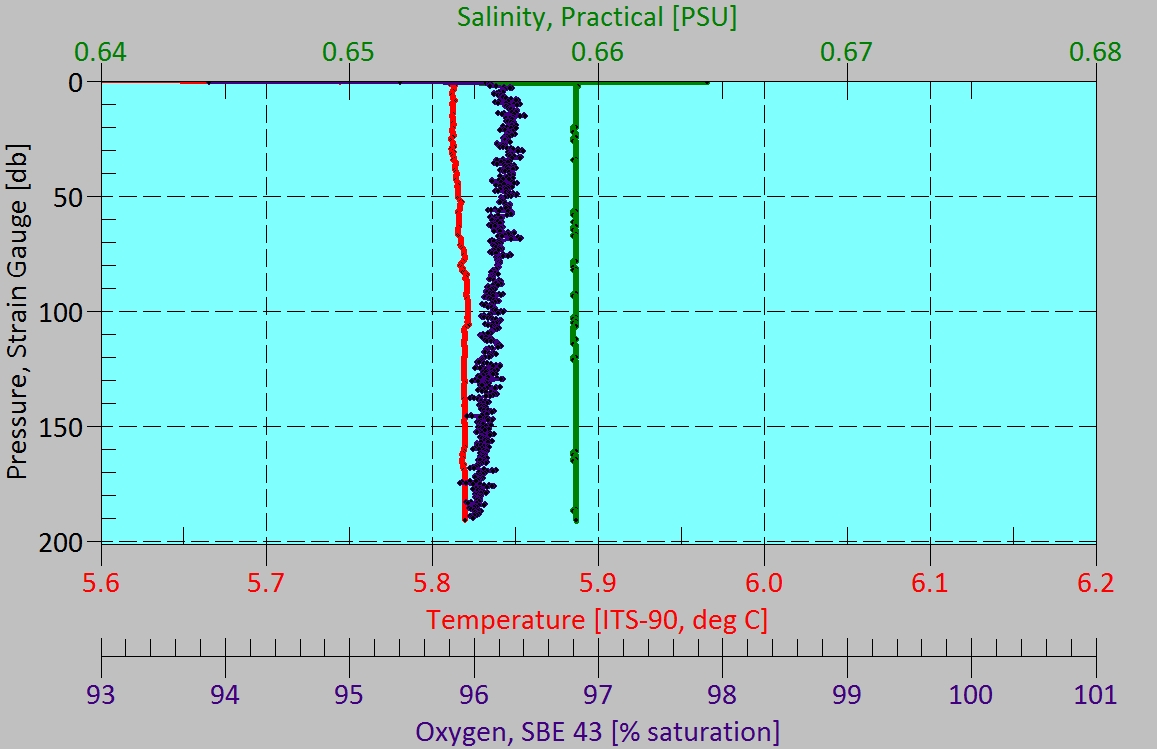 LS12-HC18
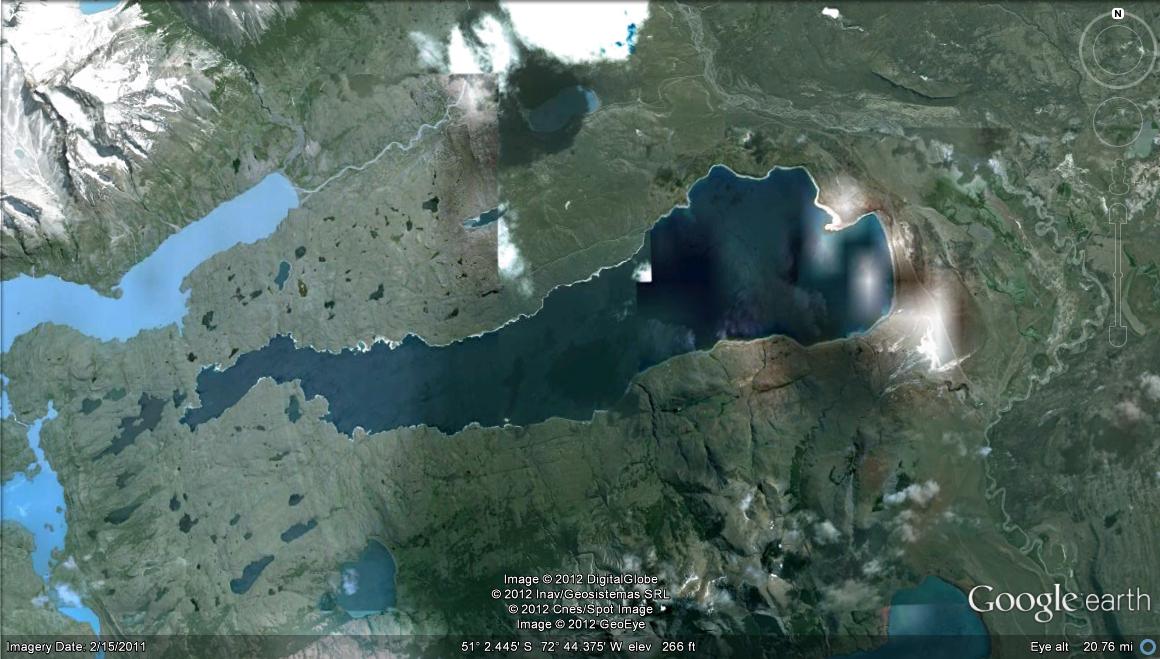 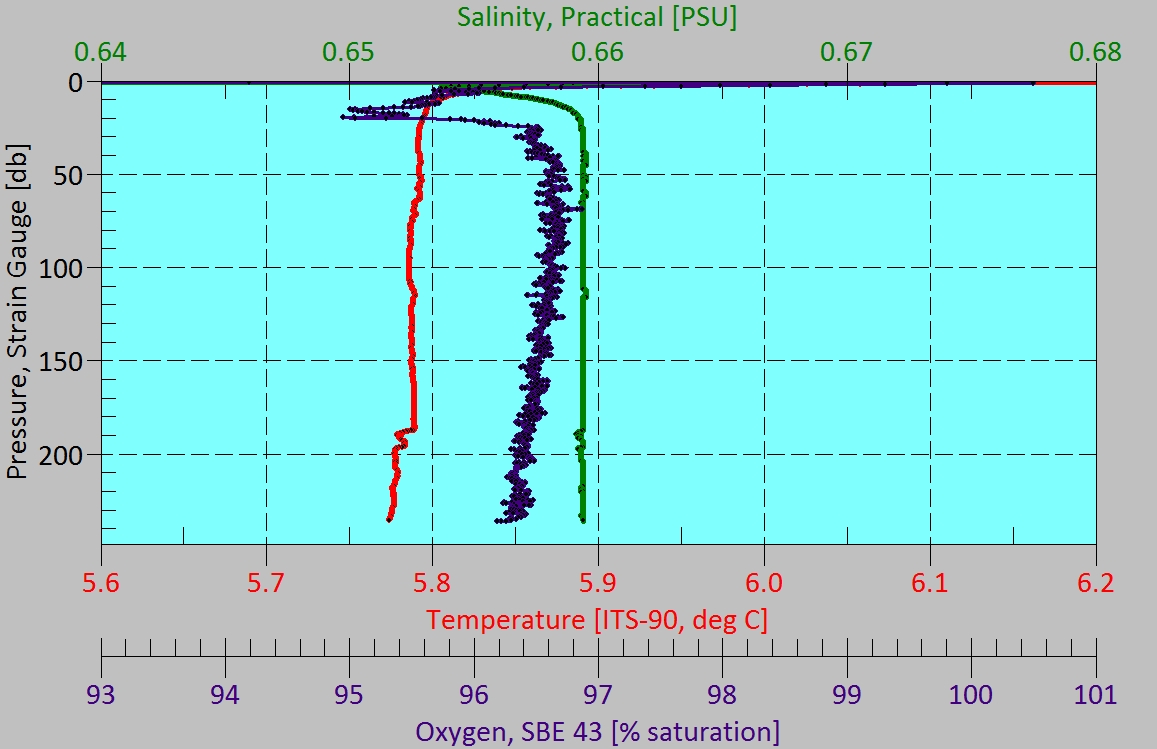 LS12-HC24
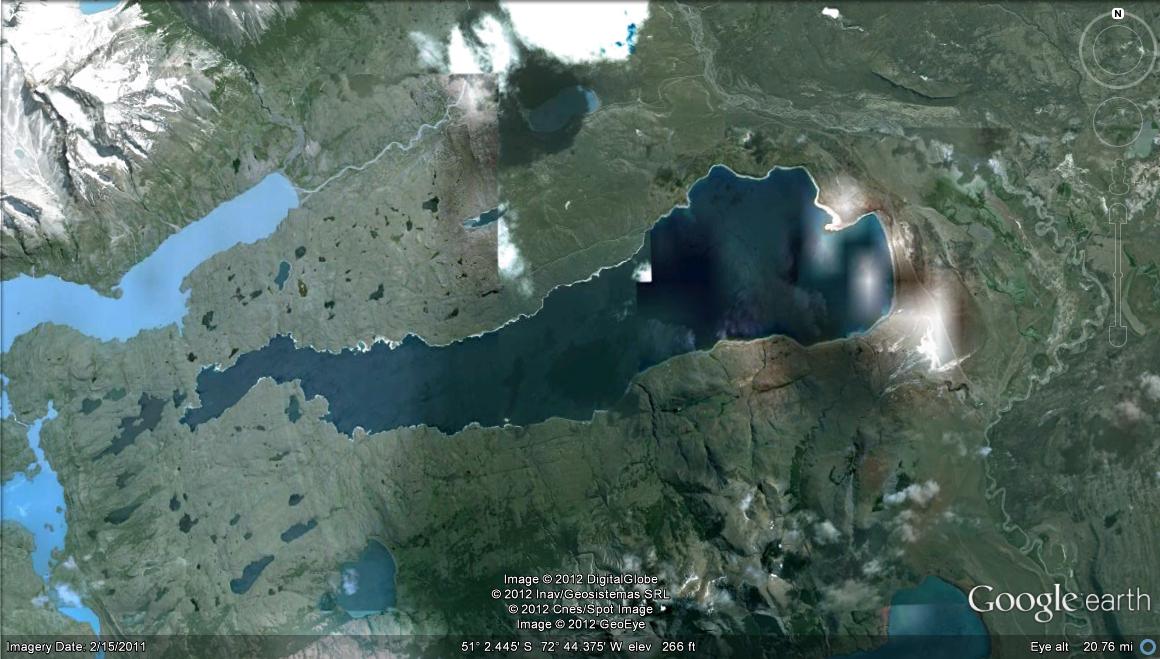 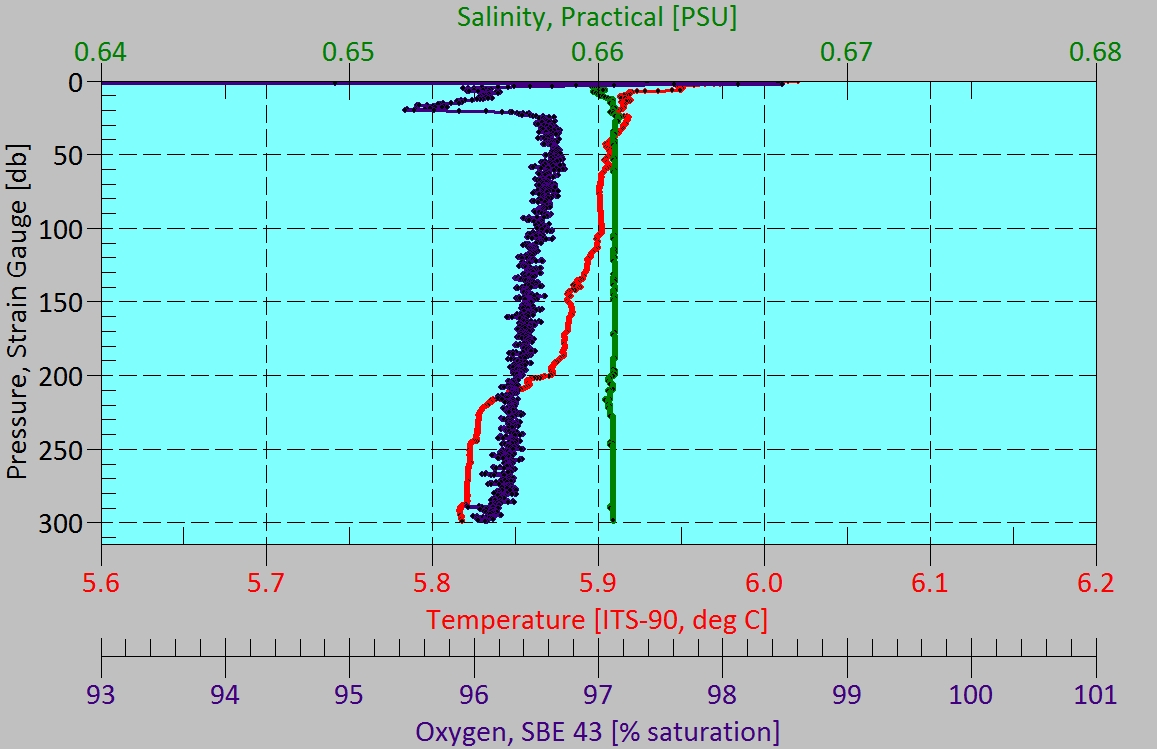 LS12-HC12
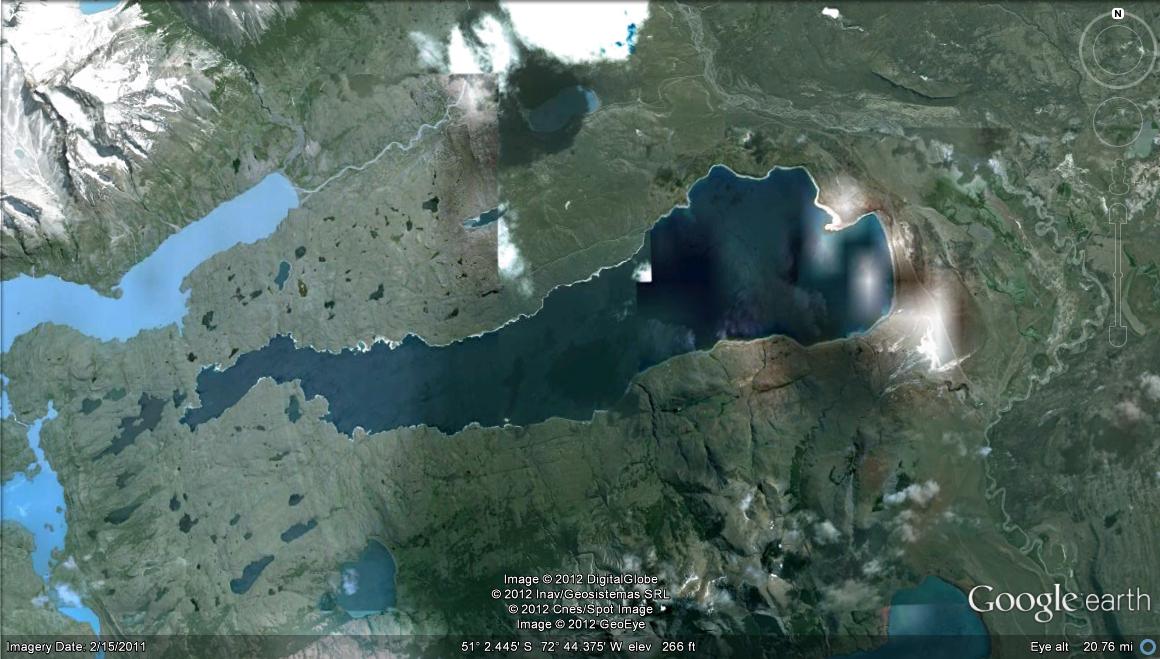 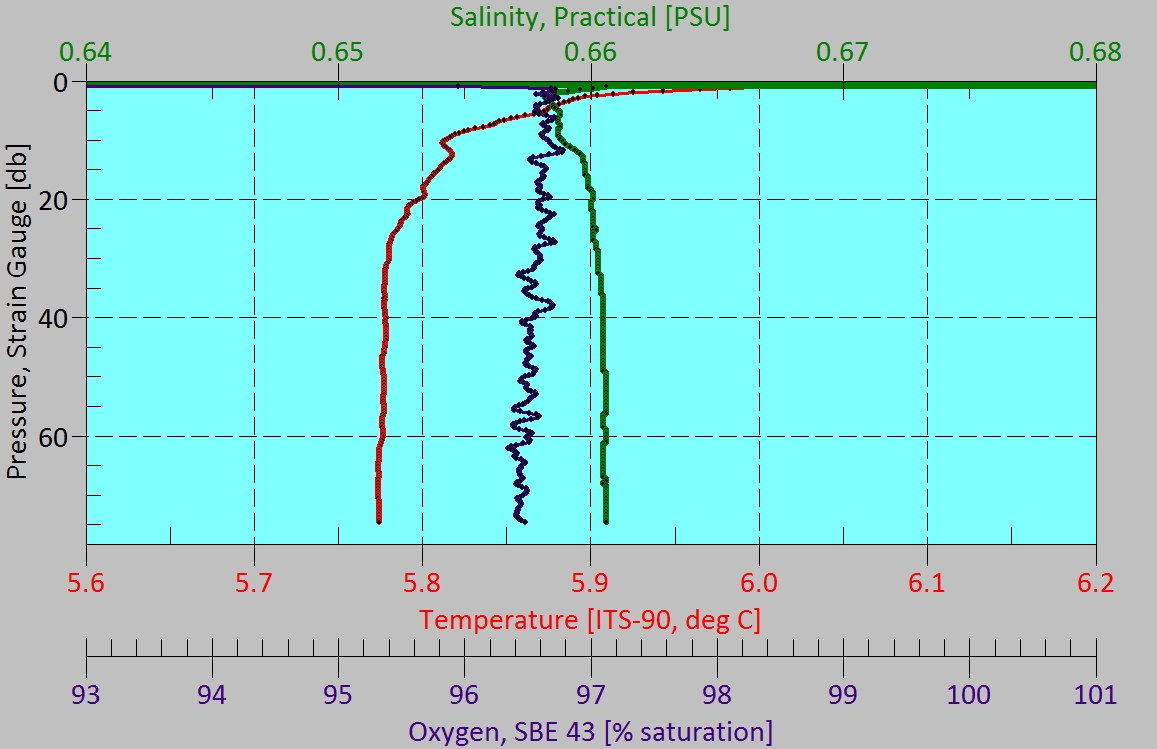 LS12-HC25
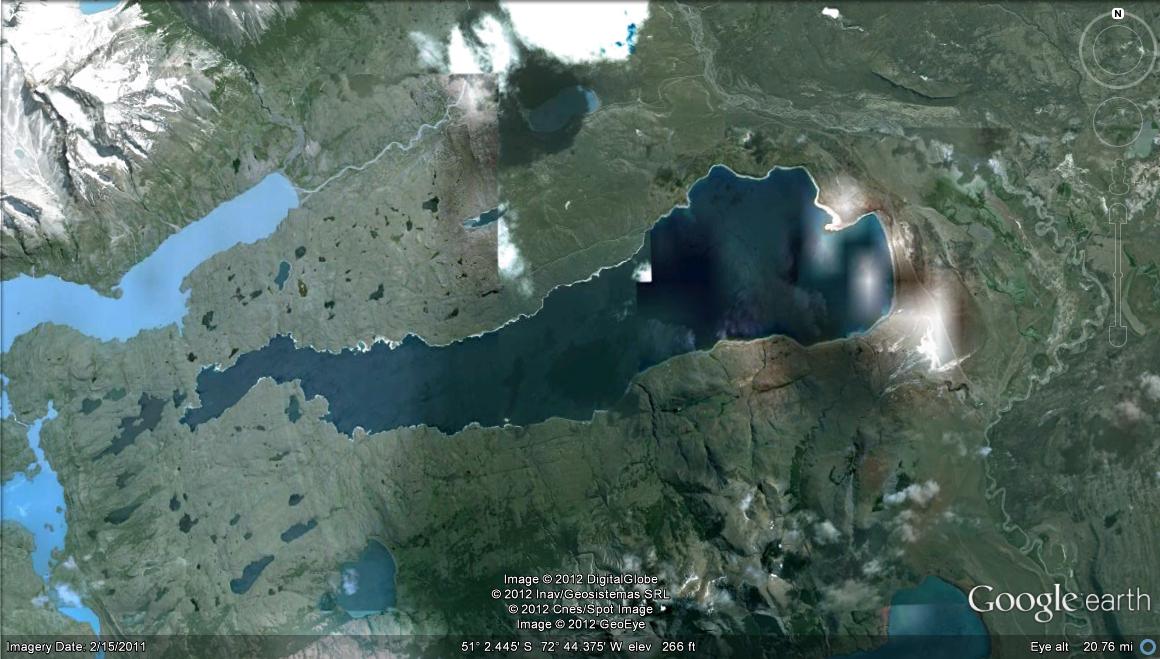 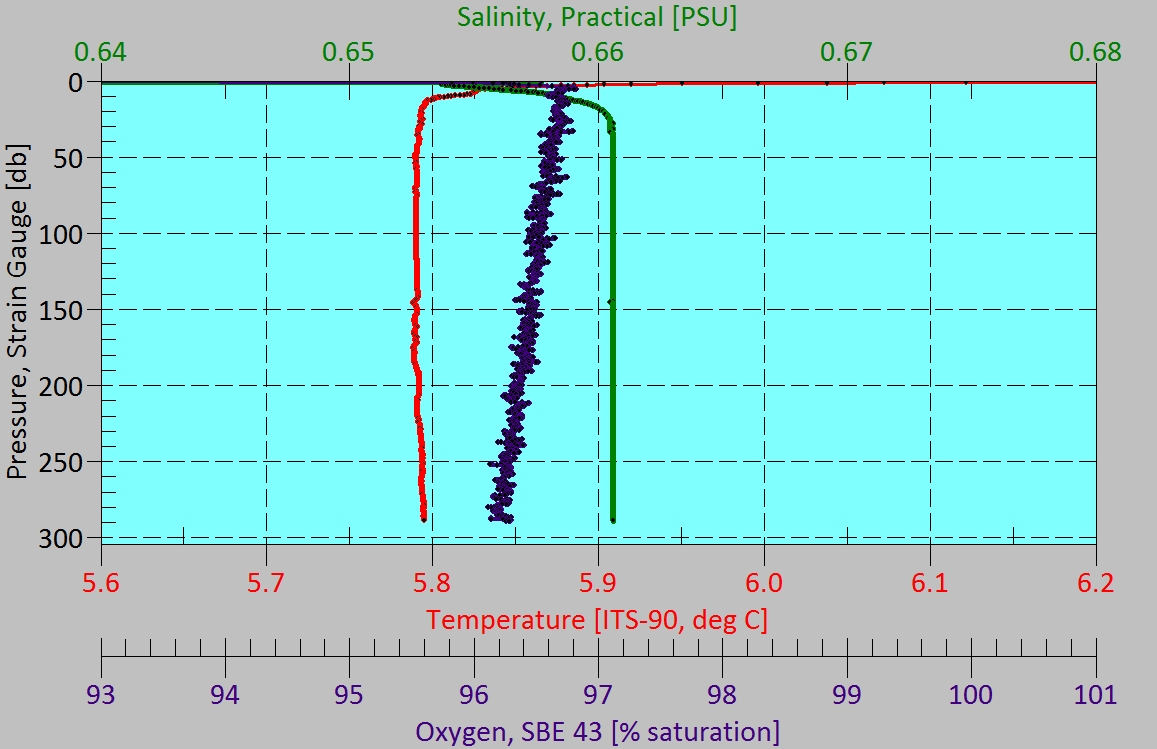 LS12-HC26
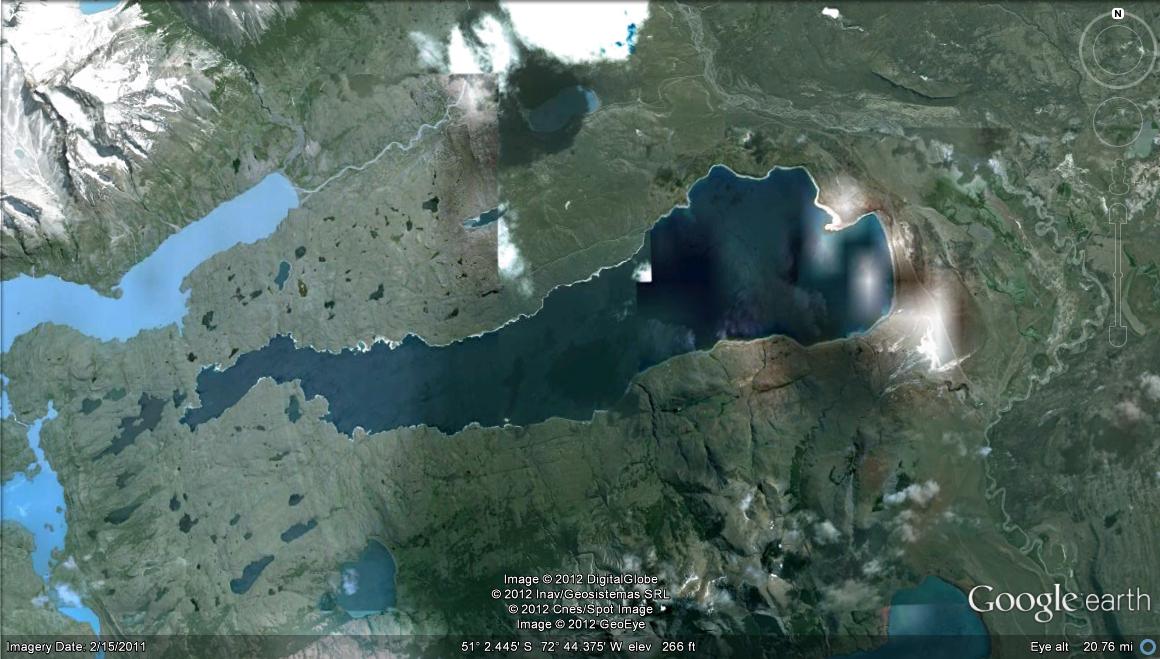 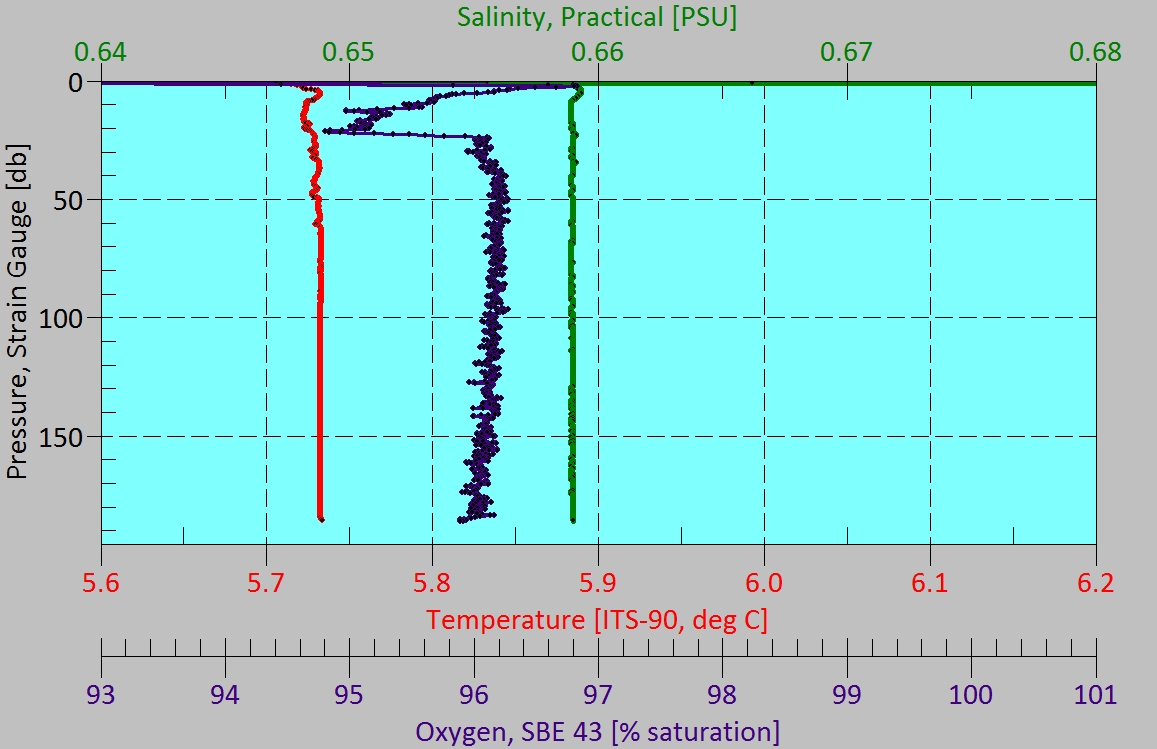 LS12-HC28
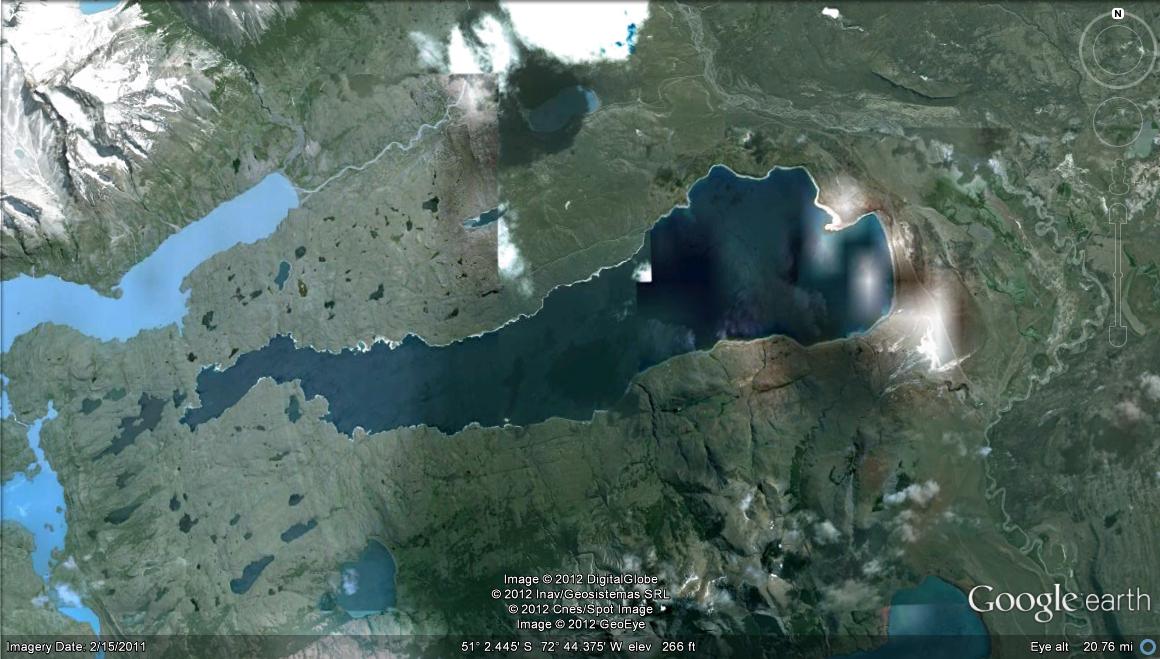 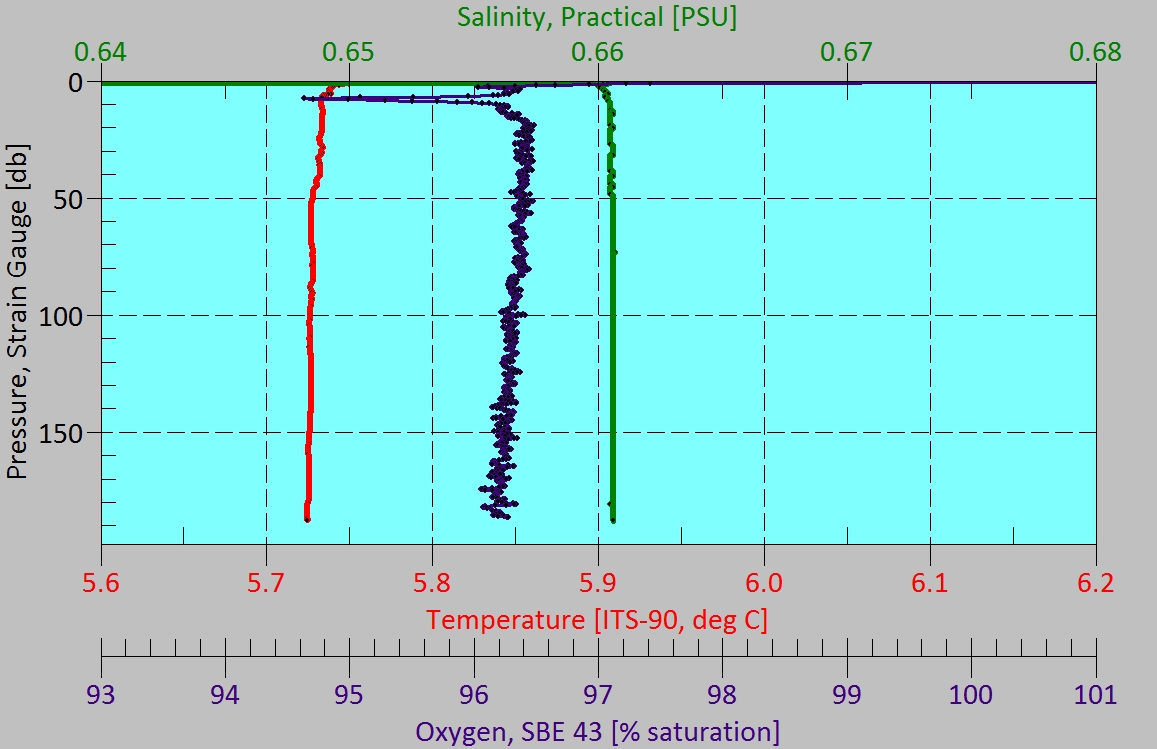 LS12-HC29
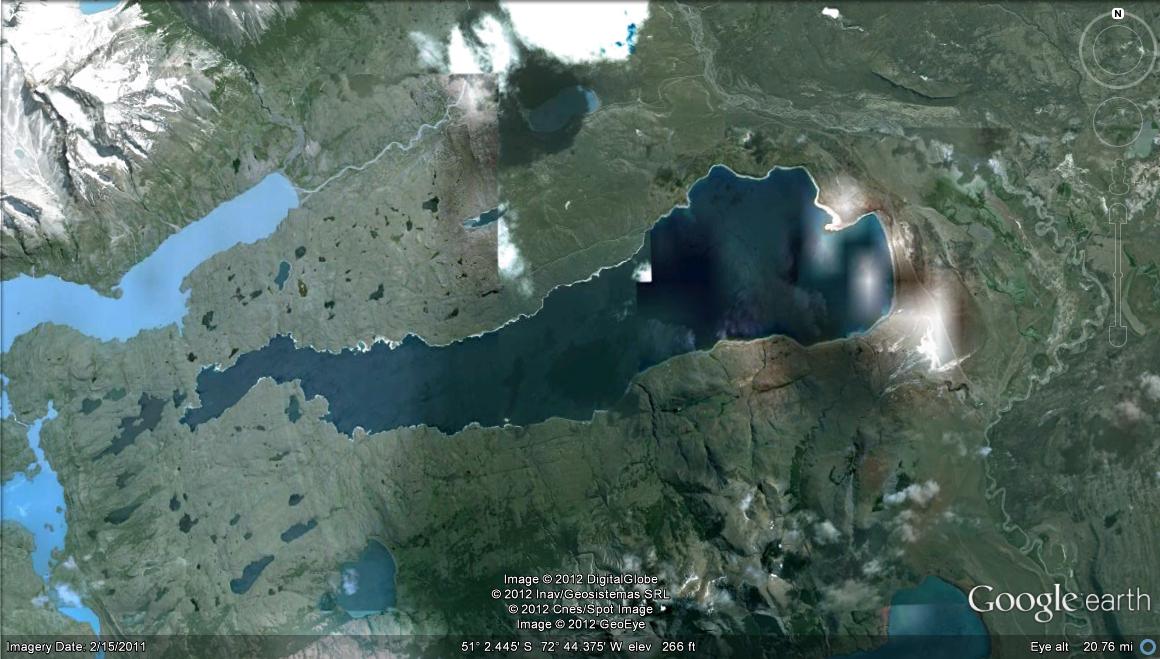 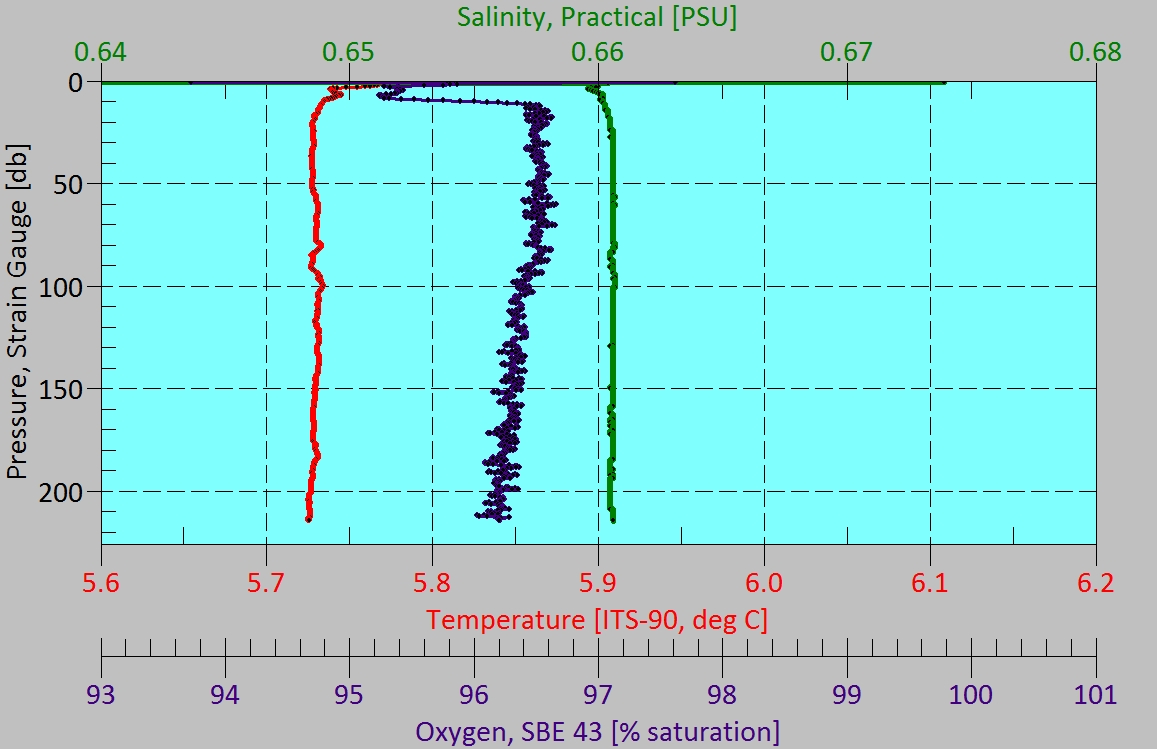 LS12-HC30
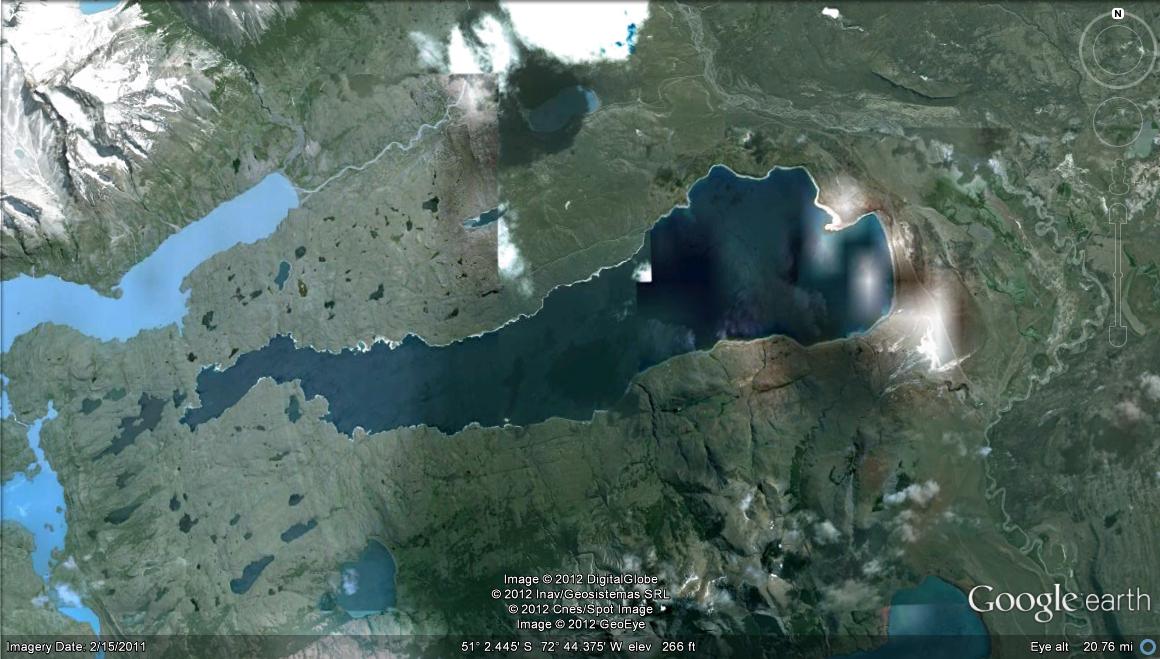 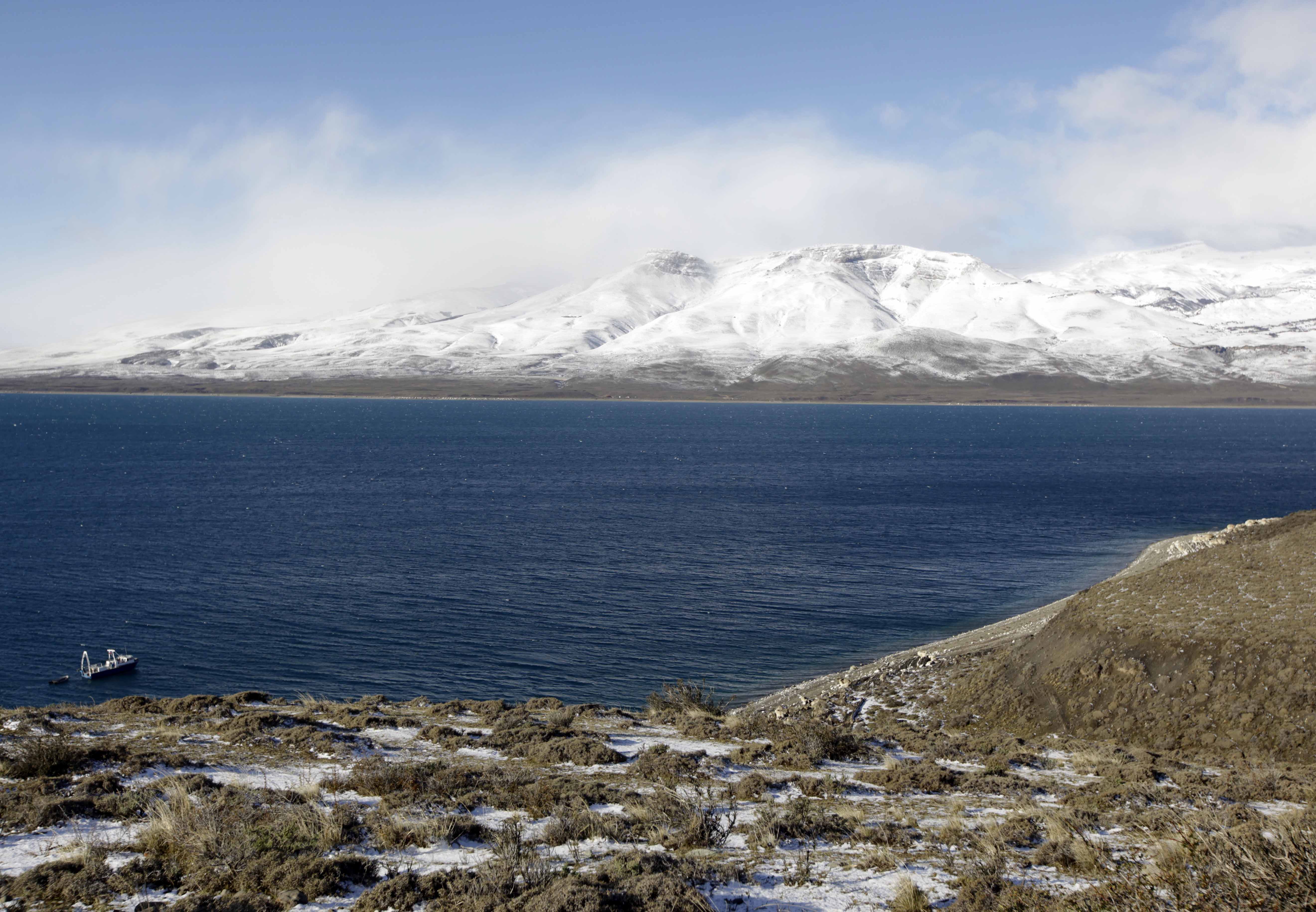 Brief Summary of Limnology Findings
	Average Deep Water T = 5.73°C
	Salinity gradient from west (0.659 psu) to east (0.661 psu)
Lago Sarmiento in winter: Low, but measurable primary productivity
Lake is convecting to full depth (>300 m) on weekly timescale
Weak Oxygen Minimum at some sites
Strong diurnal surface heating (up to 0.5°C)